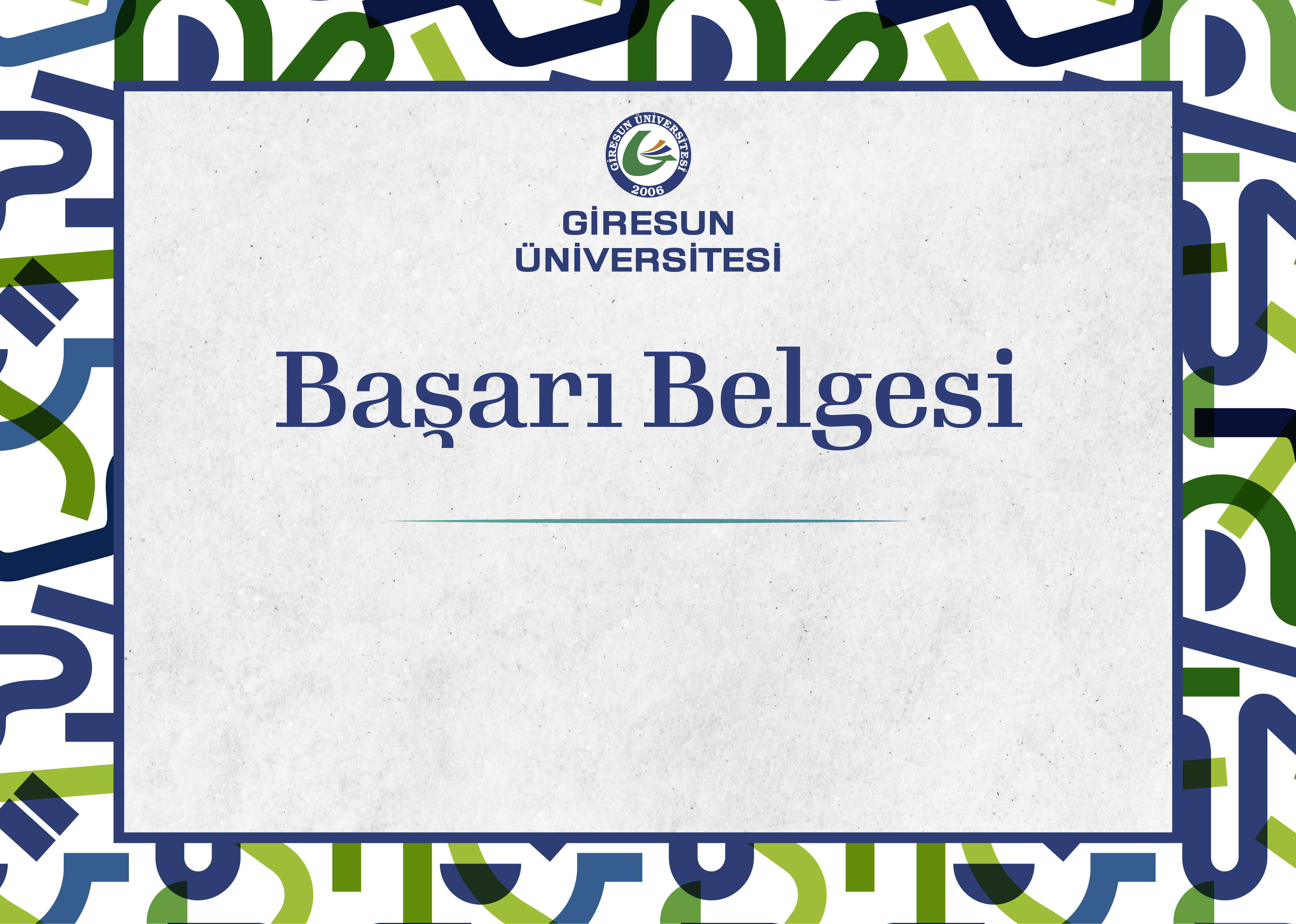 BELGE VEREN BİRİM
Sayın Belgeyi Teslim Alan
2021-2022 Eğitim-Öğretim Yılı, Sağlık Hizmetleri MYO 
 “............................................................................. Birincisi” olmanızdan dolayı
tebrik eder, başarılarınızın devamını dileriz.
Belgeyi Teslim Eden
Ünvan